Descripción de los grupos de Active Directory
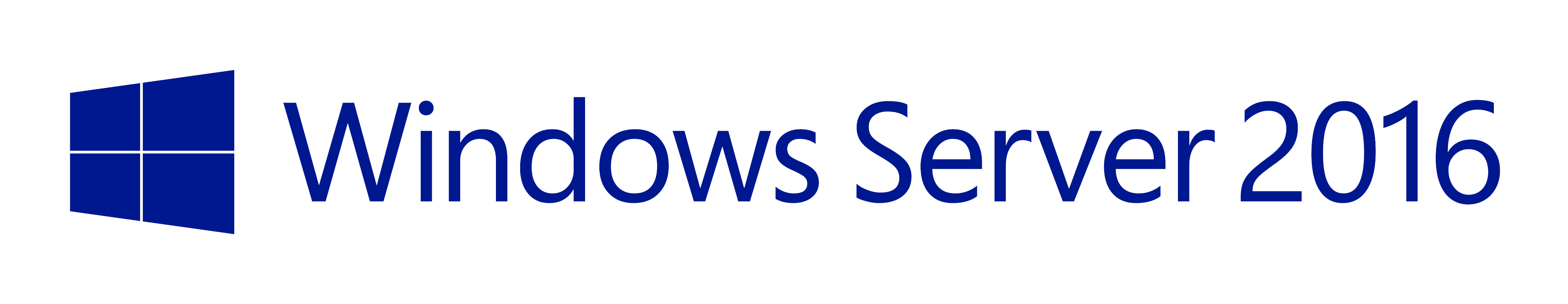 ¿Qué es un grupo?
Un grupo es un conjunto de cuentas de usuario y de equipo, contactos y otros grupos que se pueden administrar como una sola unidad. Los usuarios y los equipos que pertenecen a un grupo determinado se denominan miembros del grupo.
Los grupos de Servicios de dominio de Active Directory (AD DS) son objetos de directorio que residen en un dominio y en objetos contenedores de unidad organizativa (OU). AD DS proporciona un conjunto de grupos predeterminados cuando se instala y también incluye una opción para crearlos.
Los grupos de AD DS se pueden usar para:

Simplificar la administración al asignar los permisos para un recurso compartido a un grupo en lugar de a usuarios individuales. Cuando se asignan permisos a un grupo, se concede el mismo acceso al recurso a todos los miembros de dicho grupo.

Delegar la administración asignando derechos de usuario a un grupo una sola vez mediante la directiva de grupo. Después, a ese grupo le puede agregar miembros que desee que tengan los mismos derechos que el grupo.

Crear listas de distribución de correo electrónico.
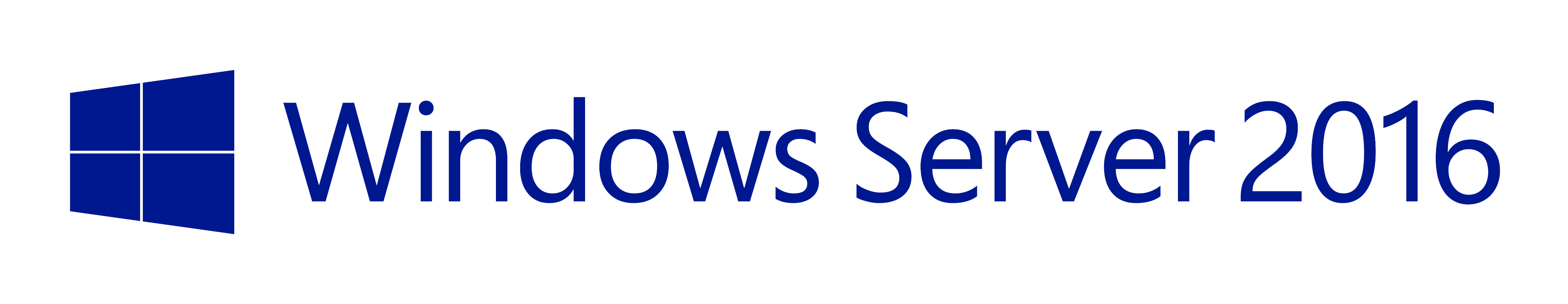 Grupos predeterminados
Los grupos predeterminados, como es el caso del grupo Administradores del dominio, son grupos de seguridad que se crean automáticamente cuando se crea un dominio de Active Directory. Estos grupos predefinidos pueden usarse para ayudar a controlar el acceso a los recursos compartidos y para delegar roles administrativos específicos en todo el dominio.

A muchos grupos predeterminados se les asigna automáticamente un conjunto de derechos de usuario que autorizan a los miembros del grupo a realizar acciones específicas en un dominio, como iniciar sesión en un sistema local o realizar copias de seguridad de archivos y carpetas. Por ejemplo, un miembro del grupo Operadores de copia de seguridad puede realizar operaciones de copia de seguridad para todos los controladores de dominio del dominio.
Cuando se agrega un usuario a un grupo, ese usuario recibe:

Todos los derechos de usuario asignados al grupo

Todos los permisos asignados al grupo para los recursos compartidos
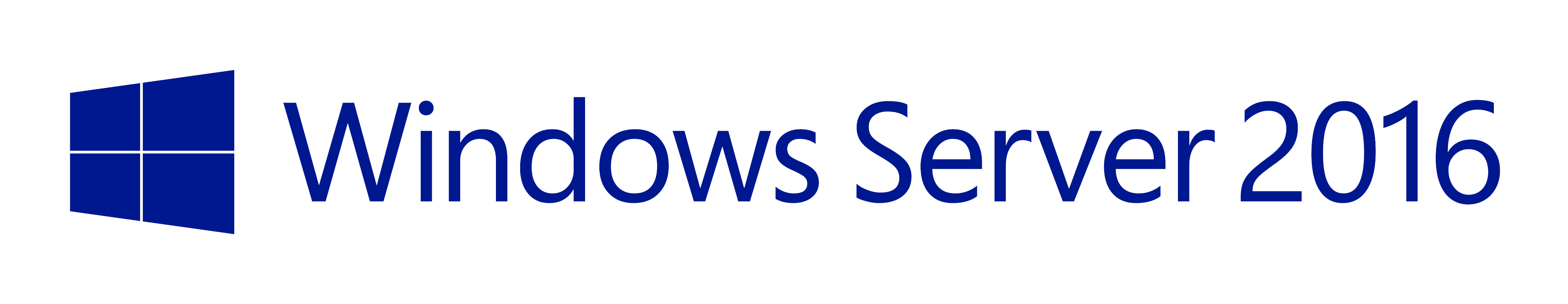 Ámbito de grupo
Los grupos se caracterizan por un ámbito que identifica su alcance en el bosque o árbol de dominios. Existen tres ámbitos de grupo: local de dominio, global y universal.
Grupos locales de dominio
Los miembros de los grupos locales de dominio pueden incluir otros grupos y cuentas de dominios de Windows NT, Windows 2000, Windows Server 2003, Windows Server 2008, Windows Server 2008 R2, Windows Server 2012/R2 y Windows Server 2016. A los miembros de estos grupos solo se les pueden asignar permisos dentro de un dominio.
Los grupos con ámbito Local de dominio ayudan a definir y administrar el acceso a los recursos dentro de un dominio único. Estos grupos pueden tener los siguientes miembros:
Cuentas de cualquier dominio

Grupos globales de cualquier dominio

Grupos universales de cualquier dominio

Grupos locales de dominio, pero solo del mismo dominio que el grupo local de dominio primario

Una combinación de los anteriores
Por ejemplo, para conceder acceso a una impresora determinada a cinco usuarios, puede agregar las cinco cuentas de usuario a la lista de permisos de la impresora. Sin embargo, si posteriormente desea que esos cinco usuarios tengan acceso a otra impresora, deberá volver a especificar las cinco cuentas en la lista de permisos para la nueva impresora.
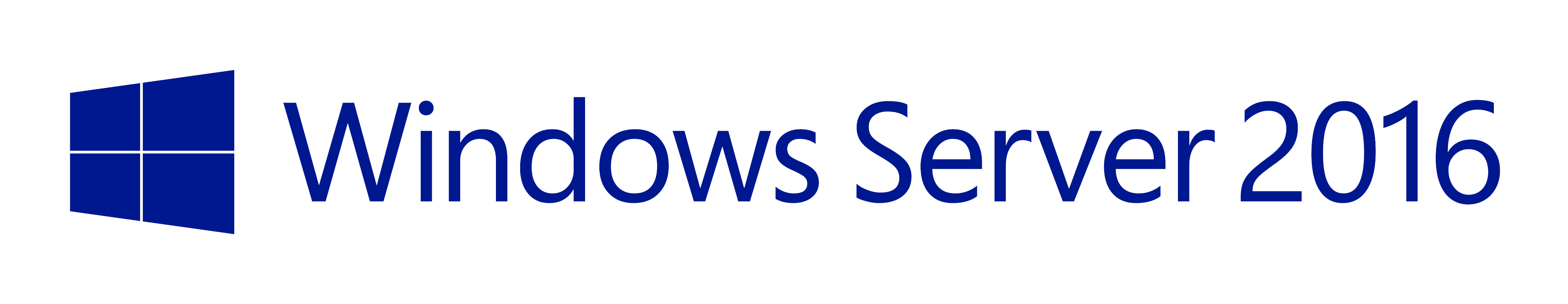 Grupos globales
Los miembros de los grupos globales pueden incluir cuentas del mismo dominio que el grupo global primario y los grupos globales del mismo dominio que el grupo global primario. A los miembros de estos grupos se les pueden asignar permisos en cualquier dominio del bosque.

Use los grupos con ámbito Global para administrar objetos de directorio que requieran un mantenimiento diario, como las cuentas de usuario y de equipo. Dado que los grupos con ámbito Global no se replican fuera de su propio dominio, las cuentas de un grupo con ámbito Global se pueden cambiar frecuentemente sin generar tráfico de replicación en el catálogo global.

Aunque las asignaciones de derechos y permisos solo son válidas en el dominio en el que se asignan, al aplicar grupos con ámbito Global de manera uniforme entre los dominios apropiados, es posible consolidar las referencias a cuentas con fines similares. De esta manera se simplifica y se racionaliza la administración de grupos entre dominios.

 Por ejemplo, en una red que tenga dos dominios, Europe y UnitedStates, si hay un grupo con ámbito Global denominado GLAccounting en el dominio UnitedStates, debería haber también un grupo denominado GLAccounting en el dominio Europe (a menos que esa función de contabilidad (Accounting) no exista en el dominio Europe).
Grupos globales
Los grupos universales pueden tener los siguientes miembros:
Cuentas de cualquier dominio del bosque en el que reside este grupo universal

Grupos globales de cualquier dominio del bosque en el que reside este grupo universal

Grupos universales de cualquier dominio del bosque en el que reside este grupo universal

A los miembros de estos grupos se les pueden asignar permisos en cualquier dominio del bosque o del árbol de dominios. Use los grupos con ámbito Universal para consolidar los grupos que abarquen varios dominios. Para ello, agregue las cuentas a los grupos con ámbito Global y anide estos grupos dentro de los grupos que tengan ámbito Universal. Si usa esta estrategia, los cambios de pertenencias en los grupos que tienen ámbito Global no afectan a los grupos con ámbito Universal.
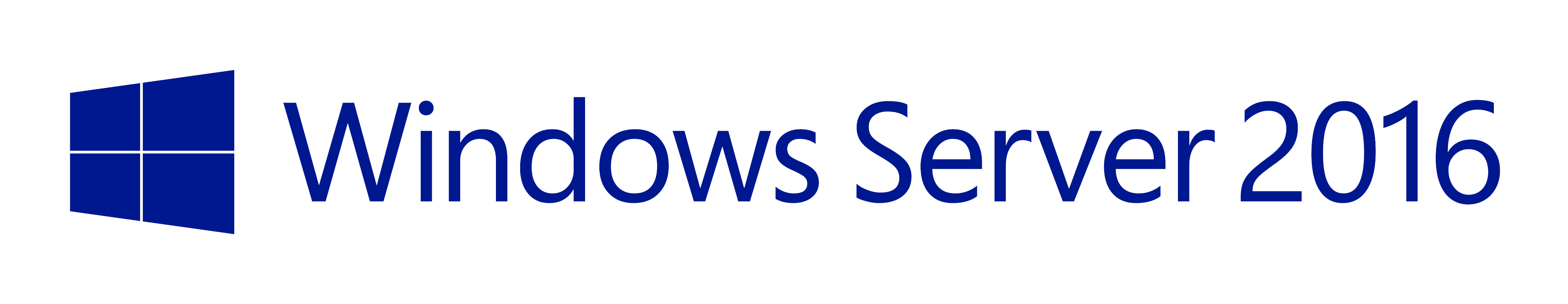 Tipos de grupos
Hay dos tipos de grupos en AD DS: grupos de distribución y grupos de seguridad. 

Puede usar grupos de distribución para crear listas de distribución de correo electrónico. Puede usar grupos de seguridad para asignar permisos a los recursos compartidos.
Los grupos de distribución solo se pueden usar con aplicaciones de correo electrónico (como Microsoft Exchange Server) para enviar mensajes a conjuntos de usuarios. Los grupos de distribución no tienen seguridad habilitada, lo que significa que no pueden aparecer en las listas de control de acceso discrecional (DACL). 

Si necesita un grupo para controlar el acceso a los recursos compartidos, cree un grupo de seguridad.
Si se usan con cuidado, los grupos de seguridad son eficaces para conceder acceso a los recursos de la red. 

Con los grupos de seguridad se puede:

Asignar derechos de usuario a los grupos de seguridad de AD DS 

Se asignan derechos de usuario a un grupo de seguridad para determinar lo que pueden hacer los miembros de ese grupo en el ámbito de un dominio (o bosque). A algunos grupos de seguridad se les asignan derechos de usuario automáticamente cuando se instala AD DS para ayudar a los administradores a definir el rol administrativo de una persona en el dominio. Por ejemplo, si se agrega un usuario al grupo Operadores de copia de seguridad en AD DS, éste puede realizar operaciones de copia de seguridad y restauración de archivos y directorios en cada controlador de dominio del dominio.

Asignar permisos para recursos a los grupos de seguridad 

Los permisos y los derechos de usuario no son lo mismo. Los permisos determinan quién puede tener acceso a un recurso compartido. También determinan el nivel de acceso, como Control total. Los grupos de seguridad se pueden usar para administrar el acceso y los permisos en un recurso compartido. Algunos permisos que se establecen en objetos de dominio se asignan automáticamente para proporcionar varios niveles de acceso a los grupos de seguridad predeterminados, como el grupo Operadores de cuentas o el grupo Administradores del dominio.
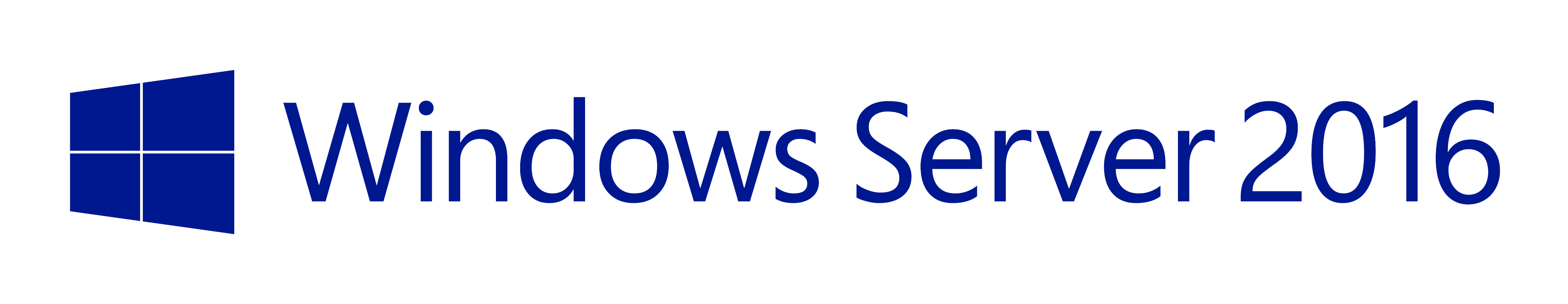 Identidades especiales
Además de los grupos de los contenedores Users y Builtin, los servidores en los que se ejecuta Windows Server 2008 R2, Windows Server 2008 o Windows Server 2003 incluyen varias identidades especiales. Por comodidad se las suele llamar grupos. Estos grupos especiales no tienen pertenencias específicas que se puedan modificar. Sin embargo, pueden representar a distintos usuarios en distintas ocasiones, en función de las circunstancias. Los grupos siguientes son identidades especiales:

Inicio de sesión anónimo 

Este grupo representa a los usuarios y servicios que obtienen acceso a un equipo y sus recursos a través de la red sin usar un nombre de cuenta, contraseña o nombre de dominio. En los equipos con Windows NT y versiones anteriores, el grupo Inicio de sesión anónimo es un miembro predeterminado del grupo Todos. En los equipos con Windows Server 2008 R2, Windows Server 2008 o Windows Server 2003, el grupo Inicio de sesión anónimo no es miembro del grupo Todos de manera predeterminada.

Todos 

Este grupo representa a todos los usuarios actuales de la red, incluidos invitados y usuarios de otros dominios. Cuando un usuario inicia sesión en la red, se agrega automáticamente al grupo Todos. 

Red 

Este grupo representa a los usuarios que obtienen acceso en ese momento a un recurso dado a través de la red, frente a los usuarios que obtienen acceso a un recurso mediante un inicio de sesión local en el equipo en el que reside el recurso. Cuando un usuario obtiene acceso a un recurso dado a través de la red, se agrega automáticamente al grupo Red. 

Interactivo 

Este grupo representa a todos los usuarios que disponen de una sesión iniciada en un equipo determinado y que están obteniendo acceso a un recurso ubicado en ese equipo, frente a los usuarios que obtienen acceso al recurso a través de la red. Cuando un usuario obtiene acceso a un recurso dado en el equipo en el que ha iniciado sesión, se agrega automáticamente al grupo Interactivo.
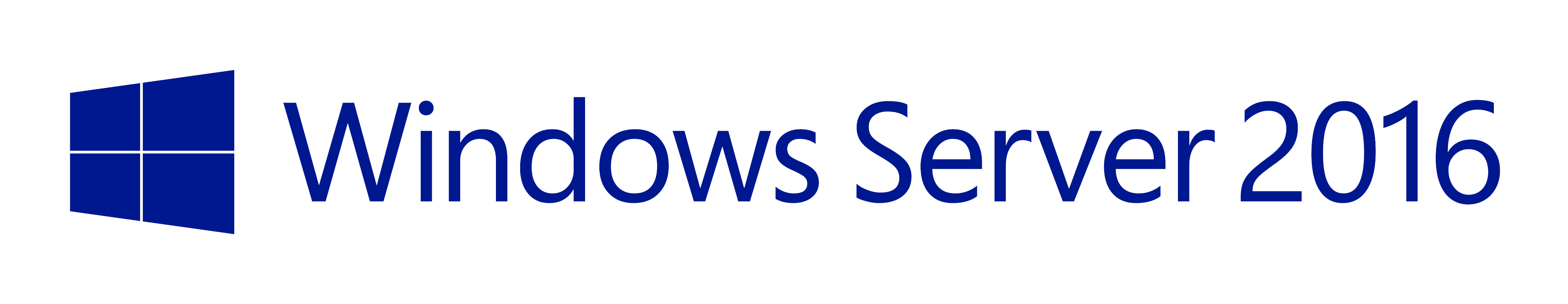